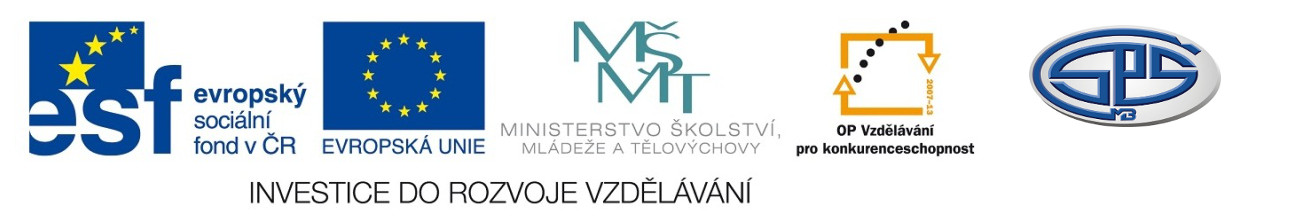 Renesanční literatura                                              ve Francii a ve ŠpanělskuMgr. Ludmila Růžičková
Střední průmyslová škola, Mladá Boleslav, Havlíčkova 456
CZ.1.07/1.5.00/34.0861
MODERNIZACE VÝUKY
Anotace
Předmět: český jazyk a literatura
Ročník: I. ročník SŠ
Tematický celek: Počátky české literatury do doby veleslavínské
Klíčová slova: villonská balada, poslání, refrén, rytířský román 
Forma: výklad	
Datum vytvoření: 10. 11. 2013
renesanční literatura                           ve francii a španělsku
Francois Villon
první moderní evropský básník
 tulák, lyrik, bohém neochotný smířit se se společností
 získal univerzitní vzdělání, ale celý život se pohyboval na okraji     společnosti
 jeho tvorba se vyznačuje   upřímností, spontánností,                                                   				      ale i sebekritikou                                       				      a dokonalostí básnické formy
díla     Malý testament                                                                                          	Velký testament

francouzská (villonská) balada – lyrická báseň, má pevně dané 					     schéma 
4 sloky             1. – 3. sloka        mají 7 – 12 veršů
                            4. sloka, tzv. poslání  - je o polovinu kratší
                            všechny sloky jsou zakončeny refrénem
                                              
                                                                             /ukázky – str. 83 -84/
Ukázka    Následující verše, z nichž vyvěrá upřímnost, krutá 		        otevřenost i šibeniční humor, napsal Villon poté,              	        co byl odsouzen k smrti oběšením

           Františku, už tě nepotěší,
           že Francouz jsi a ze vsi zdejší,
           teď na krk oprátku ti věší
           ať pozná hlava, oč je zadek těžší.
Miguel de Cervantes y Saavedra
román 

Důmyslný rytíř don Ouijote
de la Mancha
Obr. č. 1
don Ouijote   - zchudlý šlechtic                                          
                            - pod dojmem četby rytířských románů                               		      touží obnovit zašlou slávu rytířského stavu,                      		      tj. napravovat křivdy, prokazovat šlechetnost
		   - typ snílka, fantasty schopného obětovat vše 		                  svým ideálům
                            - na svém koni Rosinantě se vydává bojovat, aby 		                  získal srdce své vyvolené Dulciney
Sancho Panza – je protikladem svého pána, bodrý venkovan  		                      se smyslem pro realitu
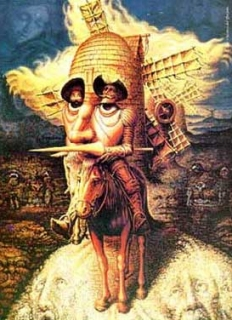 původní záměr autora:                                                                            parodie na rytířské romány
konečné vyznění:                                                                                                                kritika společnosti, úsilí                                                                                                o nápravu světa


   /ukázka str. 88/
Obr. č. 2
Zdroje
SOCHROVÁ, M. Čítanka I. k Literatuře v kostce pro SŠ. 1. vyd. Havlíčkův Brod: FRAGMENT, 2007. ISBN 978-80-253-0186-9.
SOCHROVÁ, M. KOMPLETNÍ PŘEHLED české a světové LITERATURY. 1. vyd. Havlíčkův Brod: FRAGMENT, 2007. ISBN 978-80-253-0311-5
Obr. č. 1: Buen camino vers Compostelle!:  onlinevid. 26.11.2013 Dostupné z: http://www.pierre-compostelle.com/2013_05_01_archive.html
Obr. č. 2: Buen camino vers Compostelle!:  onlinevid. 26.11.2013 Dostupné z: http://www.pierre-compostelle.com/2013_05_01_archive.html